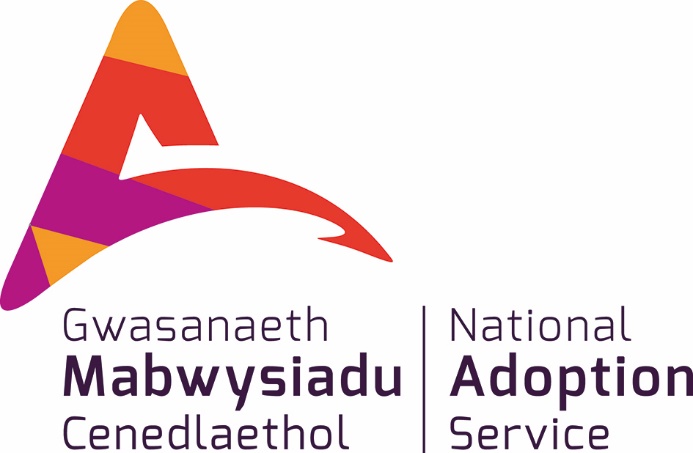 Achieving More Together / Cyflawni Mwy Gyda’n Gilydd
Achieving More Together / Cyflawni Mwy Gyda'n Gilydd
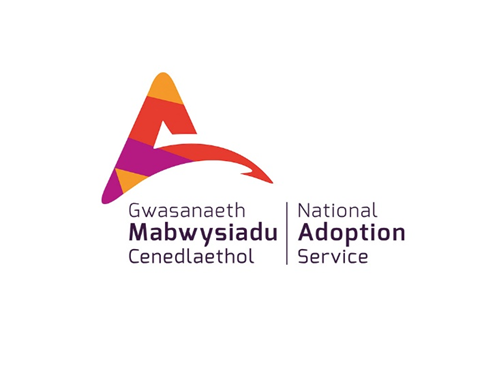 Fframwaith Datblygu a Hyfforddi Ôl-Mabwysiadu y GMC
Mae’r deunyddiau hyn wedi’u datblygu ar ran y Gwasanaeth Mabwysiadu Cenedlaethol ar gyfer teuluoedd mabwysiadol
Eu diben yw i ddarparu adnodd datblygu a dysgu ar gyfer mabwysiadwyr ar ôl lleoli
Gellir defnyddio’r offer hyn gan grwpiau neu gan unigolion.
Mae llawer o wybodaeth yn y nodiadau o dan bob sleid felly mae’n bwysig darllen y rhain hefyd gan eu bod yn darparu gymaint mwy o wybodaeth a rhai syniadau defnyddiol o ran darllen pellach.
Achieving More Together / Cyflawni Mwy Gyda'n Gilydd
[Speaker Notes: Os ydych chi'n darllen hwn o'r wefan, mae hwn yn un o grŵp o 12 cwrs sydd â'r nod o adeiladu gwybodaeth a sgiliau rhieni sy’n mabwysiadu a'u teuluoedd a'u ffrindiau. Mae'r uned hon yn Sesiwn i Aelodau Teulu a Ffrindiau er mwyn eu helpu i deimlo'n barod a theimlo bod ganddyn nhw gefnogaeth pan fydd rhywun maen nhw'n ei adnabod wedi mabwysiadu plentyn.  Bydd yn ddefnyddiol edrych ar y cwrs hwn ar y cyd â chyrsiau eraill yn y gyfres.  Awgrymir bod mabwysiadwyr yn edrych ar y cyrsiau ar Ymlyniad a Datblygiad Plant yn gyntaf gan eu bod yn sail i lawer o'r materion sy’n cael eu trafod mewn cyrsiau dilynol.  Cyfeirir at y cyrsiau hyn ar bwyntiau perthnasol yn y cyflwyniad hwn gan eu bod yn rhoi llawer mwy o fanylion am rai o'r materion sy’n cael eu crybwyll yma.  
 
Argymhellir eich bod hefyd yn edrych ar y cyrsiau Datblygiad Plant a'r Cyrsiau Ymlyniad yn gyntaf gan fod y wybodaeth ynddyn nhw yn sail i'r dull hwn o Waith Taith Bywyd rydyn ni’n cyfeirio atyn nhw yn y cyrsiau hynny.

Os ydych chi’n cyflwyno hwn fel cwrs, ystyriwch y canlynol
- ddefnyddio GEMAU TORRI’R IÂ 
- sut y byddwch yn delio â CHYFLWYNIADAU (cyflwyno chi eich hun a chyfranogwyr) - ee. o amgylch yr ystafell, cyflwyno eich gilydd, dangos dwylo
- A oes angen cwblhau COFRESTR
- A fyddwch yn defnyddio BATHODYNNAU
- CADW TŶ/RHEOLAU SYLFAENOL (e.e. dril tân, allanfa dân, lluniaeth, parcio, ffonau symudol, cyfrinachedd, diogelu, gadael i bawb siarad, mae gan bawb yr hawl i'w barn, cadw amser, cyfleoedd i ofyn cwestiynau/trafod)
Trefniadau fydd yn eu lle os bydd cyfranogwr yn dechrau ymddwyn yn OFIDUS neu os oes angen iddo adael yr ystafell hyfforddi os yw'n teimlo bod y pwnc yn un emosiynol

Os ydych chi'n cyflawni ar sail un i un, ystyriwch y canlynol

RHEOLAU SYLFAENOL (e.e. cyfrinachedd, diogelu, mae gan bawb hawl i'w barn, cadw amser)

Esboniwch y cwrs yng nghyd-destun cyrsiau 2 awr eraill yn ystafell hyfforddi ar-lein y Gwasanaeth Mabwysiadu Cenedlaethol a hyfforddiant/cymorth ehangach sydd ar gael yng Nghymru ar gyfer teuluoedd sy'n mabwysiadu]
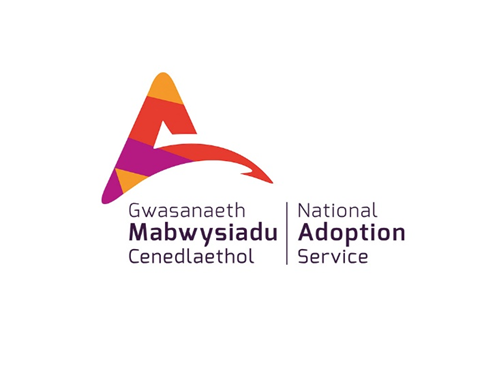 Beth mae’n ei gynnwys?
Erbyn diwedd y sesiwn hon gobeithiwn y byddwch:
Wedi meddwl am fannau y gallwch fynd i ofyn cwestiynau
Yn meddu ar ddealltwriaeth well o’r broses mabwysiadu
Wedi cael cyfle i feddwl am anghenion plant sydd wedi’u mabwysiadu a sut y gallai hynny gael ei adlewyrchu yn eu hymddygiad.
Wedi ystyried beth mae mabwysiadu’n ei olygu i chi yn ogystal â’r teulu ehangach
Achieving More Together / Cyflawni Mwy Gyda'n Gilydd
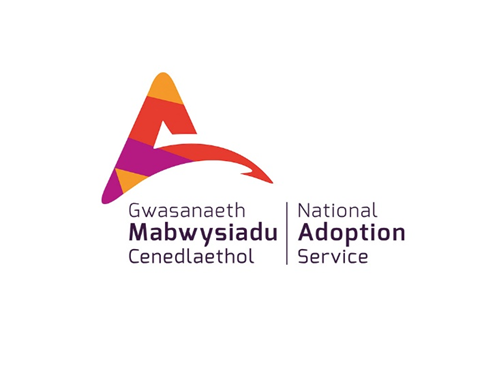 Teulu Newydd
Pan fydd pobl yn dewis dod yn rhieni mabwysiadol, mae aelodau eraill o’r teulu yn dod yn fodrybedd, ewythrod, neiniau a theidiau a chefndryd a chyfneitherod.
Mae’n newid mawr i bawb, ac mae’n iawn bod â llawer o gwestiynau. Mewn gwirionedd i’r plentyn, os ydych chi’n eu deall nhw’n well mae’n ddefnyddiol iawn!
Achieving More Together / Cyflawni Mwy Gyda'n Gilydd
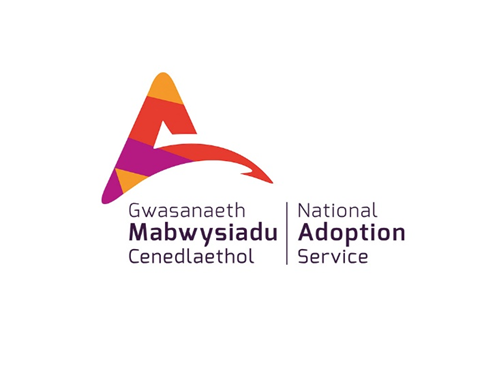 Cymryd rhan!
Mae awgrymiadau o www.gransnet.com yn cynnwys
“Dylech eu trin fel unrhyw un o’ch wyrion neu wyresau eraill”
“Meddyliwch sut i ateb cwestiynau gan ffrindiau sy’n meddwl y gorau”
“Dysgwch cymaint ag y gallwch”
“Cymerwch amser i ddod i arfer â’r syniad. Efallai y bydd gennych chi deimladau cymysg – mae hynny’n iawn”
“Dysgwch pa iaith sy’n iawn y dyddiau hyn”
Achieving More Together / Cyflawni Mwy Gyda'n Gilydd
[Speaker Notes: Cyngor neiniau a theidiau i aelodau eraill o'r teulu hefyd yw i’w hatgoffa bod bod yn agored gyda phlant am eu gorffennol o'r diwrnod cyntaf bellach yn cael ei ystyried fel y peth gorau i blant a phobl ifanc.  Mae hyn yn seiliedig ar ymchwil ynglŷn â sut, wrth i ni heneiddio, rydyn ni angen gwybodaeth am yr hyn sydd wedi digwydd i ni, beth yw ein taith os mynnwch.  Mae'n rhan hanfodol o'n datblygiad emosiynol i ddeall hyn, hyd yn oed pan fydd pethau anodd a phoenus wedi digwydd.  Os na fyddwn yn siarad am y pethau hyn, ac yn dangos i blant ei bod yn iawn gwneud hynny, gallant ddehongli ein distawrwydd fel rhywbeth sy'n golygu bod yn rhaid iddyn nhw gadw'n dawel hefyd.

Fel y bydd plant yn teimlo'n ddiogel gyda'u teuluoedd mabwysiadol, y gobaith yw y gallant siarad am bethau, archwilio eu teimladau a meddwl pethau drwodd.  Edrychwch ar y Modiwl Gwaith Taith Bywyd i weld mwy am hyn.
 
Felly, siaradwch â'r rhieni sy'n mabwysiadu am sut maen nhw eisiau i chi helpu gyda hyn, er enghraifft, pa dermau maen nhw'n eu defnyddio gyda'u plentyn i siarad am ddigwyddiadau a phobl y gorffennol.  Os ydych chi'n teimlo ychydig yn anghyfforddus ynglŷn â hyn, mae'n iawn siarad am y teimladau hynny.]
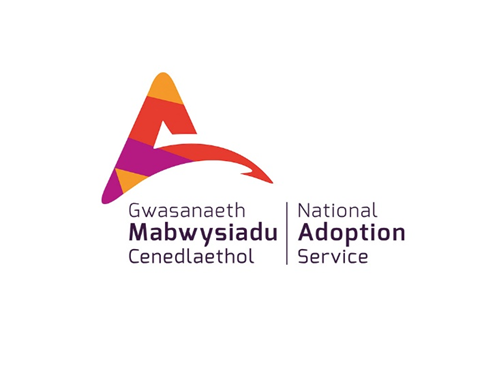 Helpu pethau i fynd yn dda
Mae ymchwil yn dangos fod canlyniadau’n well i blentyn sydd 
Â’r fantais o deulu y gallai uniaethu â nhw a theimlo’n ddiogel gyda nhw
Bydd hyn yn eu grymuso i deimlo’n hyderus a bod â hunan-barch
Byddant hefyd yn elwa ar berthynas gyda’r teulu ehangach ac mae perthnasau’n chwarae rhan enfawr yn hyn
Bydd y plentyn hefyd yn elwa ar gyfleoedd i ddatblygu diddordebau a gwireddu eu talentau
Yn ei dro, bydd hyn yn eu helpu i dyfu fel unigolyn ac yn y pen draw yn datblygu gwerthoedd cadarnhaol a bod yn gymwys yn gymdeithasol
Achieving More Together / Cyflawni Mwy Gyda'n Gilydd
[Speaker Notes: Felly mae'r wybodaeth hon i gyd yn ymwneud â sut y gallwch chi helpu i gefnogi eich perthnasau neu ffrindiau sy'n fabwysiadwyr a'u plentyn/plant i fod y gorau y gallant.  Mae ffurfio teuluoedd newydd yn fusnes cymhleth a'r dyddiau hyn mae pobl yn ceisio bod yn feddylgar am yr holl ystod o deimladau y gall y plant a'r oedolion eu profi.  Mae ymchwil diweddar wedi amlygu, wrth i blant symud, eu bod yn delio â theimladau cymhleth o alar a cholled am roddwyr gofal blaenorol, a gwyddom hefyd y bydd profiadau rhianta blaenorol yn effeithio ar eu meddyliau, eu teimladau a'u hymddygiadau yn y dyfodol.   Nid oes dim o hyn yn tynnu oddi ar y perthnasoedd cadarnhaol sy'n ffurfio o fewn teuluoedd sy'n mabwysiadu dros amser ond mae'n golygu bod angen cefnogaeth sensitif ar blant ac oedolion sy'n caniatáu iddyn nhw siarad am elfennau da a heriol bywyd teuluol wrth i berthnasoedd ffurfio.  

Beth mae eich meddyliau cychwynnol yn eu cynnwys?  

Pa rôl rydych chi'n teimlo y gallwch chi ei chwarae 
Beth allwch chi ei wneud i gefnogi'r plentyn?
Beth allwch chi ei wneud i gefnogi'r rhieni?

Os ydych chi'n gwneud hyn mewn grŵp - cynhaliwch drafodaeth.]
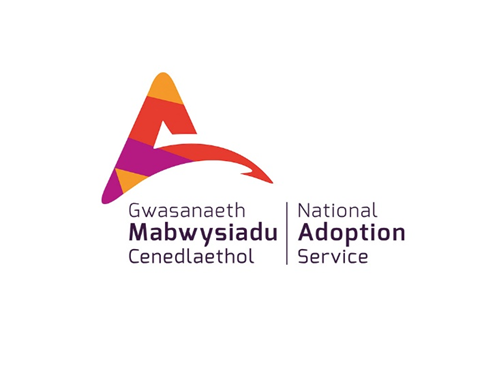 Mae’n iawn i ofyn…
Dylai fod yn iawn i gyfarfod y gweithiwr cymdeithasol sy’n gweithio gyda’r rhieni mabwysiadol i ofyn cwestiynau’n uniongyrchol iddyn nhw.
Holwch yr asiantaeth mabwysiadu p’un a ydyn nhw’n rhedeg grwpiau, sesiynau gwybodaeth neu hyfforddiant i aelodau o’r teulu ehangach.
Edrychwch ar-lein am wybodaeth a fforymau sy’n ymddangos yn ddefnyddiol i chi.
Achieving More Together / Cyflawni Mwy Gyda'n Gilydd
[Speaker Notes: Mae gwybodaeth ar gael ar y rhyngrwyd, er enghraifft

https://www.gransnet.com/grandparenting/helpful-tips-for-adoptive-grandparents

Mae hefyd yn bosibl cael sgwrs gyda'r Gwasanaeth Mabwysiadu sy'n asesu'r darpar fabwysiadwyr
Siaradwch â'ch ffrindiau / perthnasau sy'n cael eu hasesu - beth fyddai o gymorth iddyn nhw?  Mae'n debyg eu bod wedi casglu llawer o wybodaeth felly mae'n werth gofyn iddyn nhw am yr hyn maen nhw wedi'i ddarganfod sydd o ddiddordeb iddyn nhw]
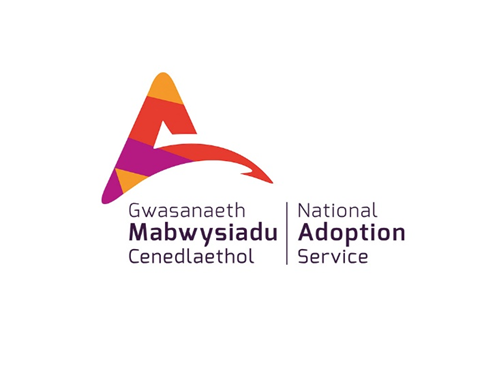 Taith y Mabwysiadwr
Achieving More Together / Cyflawni Mwy Gyda'n Gilydd
[Speaker Notes: Bydd aelod o'ch teulu (neu ffrind) sy'n dod yn rhiant mabwysiadol wedi mynd trwy broses hir i gael ei gymeradwyo fel mabwysiadwr ac i blentyn (neu blant) gael eu lleoli gyda nhw.  Dyma ganllaw cyflym i'r broses.

Asesu - pan fydd pobl yn mynegi diddordeb mewn dod yn fabwysiadwyr dyma ddechrau proses hir.  Gall y broses ymgeisio ac asesu gymryd sawl mis i'w chwblhau a bydd yn cynnwys ymweliadau gan weithiwr cymdeithasol wrth iddynt ddod i adnabod y darpar fabwysiadwyr a dechrau casglu'r wybodaeth i gwblhau'r asesiad ysgrifenedig, sy’n cael ei alw yn Adroddiad Darpar Fabwysiadwr (y cyfeirir ato weithiau fel PAR).  Mae hon yn broses fyfyriol a thrylwyr ac mae'n ymwneud â sicrhau bod mabwysiadwyr yn bobl ddiogel i leoli plant gyda nhw, i sicrhau bod ganddyn nhw'r sgiliau a'r cymwyseddau sylfaenol sy'n ofynnol ar gyfer mabwysiadwyr llwyddiannus, ac i ddechrau meddwl pa help a chefnogaeth y gallai fod eu hangen arnyn nhw.

Mae'r broses hefyd yn helpu darpar fabwysiadwyr i ddysgu am anghenion plant sy'n aros am deuluoedd sy'n mabwysiadu ac i feddwl am nodweddion plentyn y gallent gael eu paru â nhw.    Fel rhan o'r broses asesu bydd y gweithiwr cymdeithasol sy'n asesu hefyd yn siarad â chanolwyr am y darpar fabwysiadwyr - gallai hynny eich cynnwys chi!
Ar ôl iddo ei gwblhau, mae'r panel mabwysiadu yn ystyried yr asesiad ac argymhelliad gweithwyr cymdeithasol ynghylch p’un a ddylid cymeradwyo rhywun fel mabwysiadwr ai peidio.  Mae hwn yn grŵp o bobl sydd â phrofiadau bywyd gwahanol o gefndiroedd proffesiynol a gofynnir iddynt wneud argymhelliad ynghylch p’un a yw rhywun yn addas i gael ei gymeradwyo fel mabwysiadwr ai peidio.  Maen nhw’ gwneud hyn ar sail yr asesiad ac yn cwrdd â'r darpar fabwysiadwyr.  Mae'r argymhelliad hwn yn cael ei ystyried gan rywun sydd â rôl Penderfynwr yr Asiantaeth.  Fel arfer bydd yn bennaeth gwasanaethau plant i'r awdurdod lleol perthnasol.  

Mae'n debyg y gall yr asiantaeth fabwysiadu sy'n cynnal yr asesiad roi mwy o wybodaeth i chi am y broses hon os oes gennych chi ddiddordeb.

Paru
Unwaith y bydd darpar fabwysiadwyr yn cael eu cymeradwyo, bydd y gweithwyr cymdeithasol yn dechrau nodi'r hyn maen nhw’n cyfeirio ato fel paru.  Dyma'r enw ar gyfer y broses lle mae mabwysiadwyr yn cael eu cyflwyno fel rhieni mabwysiadol posib ar gyfer plentyn penodol.  Mae rhai achosion o baru yn cael eu harwain gan fabwysiadwyr sy'n nodi plentyn/plant mae ganddyn nhw ddiddordeb ynddo trwy wefannau, Diwrnodau Gweithgaredd Mabwysiadu neu trwy fynegi diddordeb mewn diwrnod Cyfnewid.
Ar ôl i'r gweithiwr cymdeithasol sydd â chyfrifoldeb am y plentyn gytuno ar hyn, mae’r paru arfaethedig yn cael ei gyflwyno yn ôl i'r panel mabwysiadu ei ystyried.  Gofynnir iddyn nhw unwaith eto argymell p’un a ydyn nhw’n cytuno ai peidio ac yna cytunir ar yr argymhelliad hwn, neu ddim, gan Benderfynwyr yr Asiantaeth.

Cyflwyniadau
Unwaith y bydd y paru wedi’i gymeradwyo gellir cynllunio’r broses gyflwyno.  Yn y rhan hon o'r broses, bydd cynllun yn cael ei lunio i gyflwyno'r plentyn/plant i'r teulu mabwysiadol, ac yna ei gefnogi i ddod i'w hadnabod er mwyn symud oddi wrth y gofalwyr maeth at y teulu mabwysiadol.  Efallai eich byddwch chi'n cymryd rhan ar y pwynt hwn.  Siaradwch â'r mabwysiadwyr am sut y gallech chi gymryd rhan a cheisiwch dderbyn eu dymuniadau os yw'r rhain yn wahanol i'ch gobeithion eich hun.  Mae oes o'n blaenau i wneud perthnasoedd.
Ar ôl i'r plentyn/plant symud i mewn, gall pobl ddod i adnabod ei gilydd a dechrau ffurfio perthnasoedd teuluol.  Y broses swyddogol nesaf yw ceisio am y Gorchymyn Mabwysiadu, a’i dderbyn.  Gellir gwneud cais am hyn ar unrhyw adeg ar ôl i'r plentyn/plant fyw gyda'r mabwysiadwyr am 10 wythnos]
Teulu Biolegol
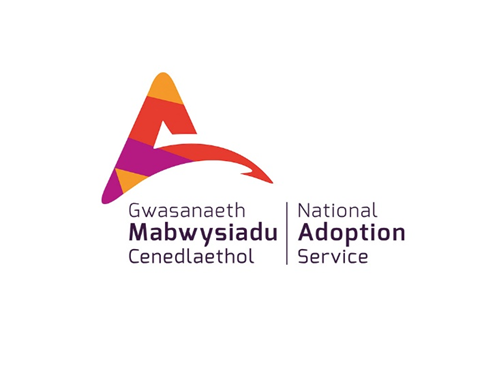 Taith y Plentyn
Cartref maeth
Gorchymyn Gofal
Symud
Teulu mabwysiadol
Gorchymyn Lleoli
Symud
Gorchymyn mabwysiadu
Achieving More Together / Cyflawni Mwy Gyda'n Gilydd
[Speaker Notes: Mae pethau'n mynd o chwith mewn teuluoedd biolegol am lawer o resymau a bydd gan y rhieni mabwysiadol wybodaeth am daith y plentyn i'w cartref.  

Cyn penderfyniad i dynnu plentyn oddi wrth eu teulu, bydd asesiadau wedi'u cynnal i edrych ar y pryderon a p’un a ellir cynnig cefnogaeth i gefnogi newid a thrwy wneud hynny cadw'r teulu gyda'i gilydd.  Bydd hefyd yn ystyried a yw'r newid hwn yn bosibl o fewn amserlen sy'n golygu na fyddai datblygiad y plentyn mewn perygl.  Os credir bod plant mewn perygl o gael eu cam-drin neu eu hesgeuluso yna bydd y broses amddiffyn plant yn cychwyn - mae hon yn broses aml-asiantaeth lle gofynnir i deuluoedd weithio gyda gwasanaethau i leihau'r risgiau i'r plant ac i wella pethau i'r plant.

Os nad yw pethau'n gwella yna bydd y gwasanaethau cymdeithasol yn cychwyn achos llys.  Yn y broses hon mae'r Awdurdod Lleol yn dod â gwybodaeth am y cryfderau a'r pryderon sy'n bodoli, asesiadau a gynhaliwyd a'r risgiau sydd i'r plentyn/plant a gofyn i'r barnwr neu'r ynad gytuno ar yr hyn sydd angen digwydd.  Penodir Gwarcheidwad Plant a benodir gan y llys i weithredu er budd y plentyn a bydd gan rieni biolegol gynrychiolwyr cyfreithiol hefyd.  Yn ystod achos llys mae plant fel arfer yn byw gyda gofalwyr maeth.  

Os bydd penderfyniadau'n cael eu gwneud i dynnu plant oddi wrth eu rhieni biolegol, bydd y posibilrwydd o fyw gydag aelodau o'u teulu estynedig wedi cael ei archwilio cyn y gellir gwneud penderfyniad i leoli plentyn i'w fabwysiadu.  Unwaith y bydd cytundeb mai cynllun plentyn yw mabwysiadu, byddant yn cael eu paru â mabwysiadwyr ac ar ôl i'r broses ragarweiniol ddigwydd, byddant yn symud i fyw gyda’u teulu mabwysiadol.

Mae profiadau blynyddoedd cynnar gwael yn effeithio ar ddatblygiad cymdeithasol, emosiynol a chorfforol plant - mae hyn yn cael ei egluro yn y cyrsiau Ymlyniad a Datblygiad Plant.  
Yr hyn sy'n bwysig i'w gofio hefyd, ochr yn ochr â'r niwed y gallai'r plentyn fod wedi'i brofi cyn iddo ddod i ofal, yw bod rhaid iddynt hefyd reoli effaith galar a gwahanu oddi wrth deuluoedd biolegol, ac oddi wrth ofalwyr maeth.  Mae ymchwilwyr yn gynyddol glir ei bod yn bwysig gadael i blant alaru am y colledion hyn - nid yw'n golygu'r na fyddant yn creu bond â’r rhieni mabwysiadol, yn hytrach mae'n cydnabod realiti'r plentyn - bod y symud at y teulu mabwysiadol yn llawn gwestiynau am y dyfodol, ond mae hefyd yn frawychus ac yn drist i'r plentyn ac maen nhw'n gadael rhoddwyr gofal amlwg eraill ar ôl.  Mae'n ddefnyddiol iawn i blant os gallwn ddod o hyd i ffyrdd priodol o gydnabod y colledion hyn ac o gynnal cysylltiad â phobl o'u gorffennol - mae'n werth siarad â'r rhieni mabwysiadol a'r gweithiwr cymdeithasol mabwysiadu am hyn.

Edrychwch ar Ganllaw Cyfreithiol Mabwysiadwyr ..... Cyf...... A'r modiwl Cyfreithiol yn y gyfres hon o gyrsiau.]
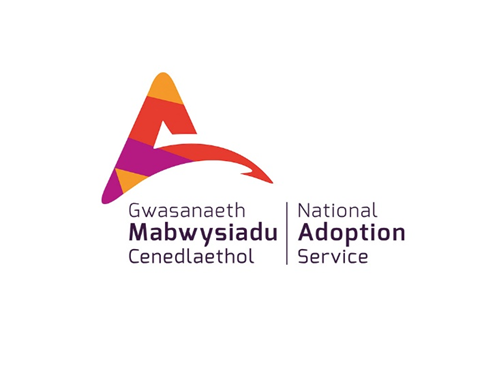 Yn esgidiau’r plentyn
Allwch chi roi eich hun yn esgidiau’r plentyn… ..
Sut ydych chi’n dychmygu yr oedden nhw’n teimlo pan ddaethant i fyw gyda’u gofalwyr maeth?
Sut allent fod yn teimlo pan wnaethon nhw gysylltu gyda’u teuluoedd biolegol?
Sut allent fod yn teimlo pan fyddant yn symud at eu teulu mabwysiadol?
Achieving More Together / Cyflawni Mwy Gyda'n Gilydd
[Speaker Notes: Gall symud adael plant â theimladau cymysg - gallant fod yn ofnus ac yn bryderus, yn ymwybodol o'r ansicrwydd a all ddod yn sgil newid, neu'n chwilfrydig am yr hyn sydd o'u blaenau.  Mae'n bwysig iawn bod eu holl deimladau'n cael eu cydnabod a bod plant yn cael galaru am y rhai maen nhw wedi'u gadael ar ôl.  Mae perthnasoedd newydd yn cymryd amser i adeiladu ac mae'n cymryd hyder ac agwedd ddigynnwrf i adael i blant deimlo'n drist.  

Gall plant sy'n byw gyda gofalwyr maeth ffurfio perthnasoedd cadarnhaol â nhw, lle gall hoffter ac ymddiriedaeth cariad ddatblygu.  Efallai mai dyma brofiad cyntaf y plentyn o’i anghenion yn cael eu diwall yn ddibynadwy ac yn gyson.  Dyna pam mae cael perthynas barhaus â gofalwyr maeth yn bwysig iawn i blant, hyd yn oed pan fyddant yn hapus ac wedi setlo gyda theuluoedd mabwysiadol.

Edrychwch ar y cwrs ar Gwaith Taith Bywyd i gael mwy o esboniadau pam ei bod yn bwysig i iechyd emosiynol plant fod â dealltwriaeth dda o'r hyn sydd wedi digwydd iddyn nhw, hyd yn oed pan fydd hyn yn anodd ac yn boenus.

Fel chi, mae angen iddynt allu cydnabod teimladau cadarnhaol a phoenus.  Mae angen i deuluoedd mabwysiadol hefyd allu helpu eu plant i fod yn rhan o'r holl deuluoedd maen nhw wedi bod yn rhan ohonyn nhw - teuluoedd biolegol, teuluoedd mabwysiadol a theuluoedd maeth.  Mae'r model Sylfaen Ddiogel yn ddefnyddiol iawn ar gyfer egluro hyn.  Mae dulliau newydd o drawsnewid yn cael eu datblygu sy'n ceisio darparu ar gyfer yr ystod o deimladau mewn ffordd well - gan gadw at brofiad byw'r plentyn.  Cadwch lygad am waith gan dîm Prifysgol East Anglia a ddatblygodd y Model Sylfaen Ddiogel.  Maen nhw’n gweithio ar hyn wrth i'r deunyddiau hyn gael eu paratoi.]
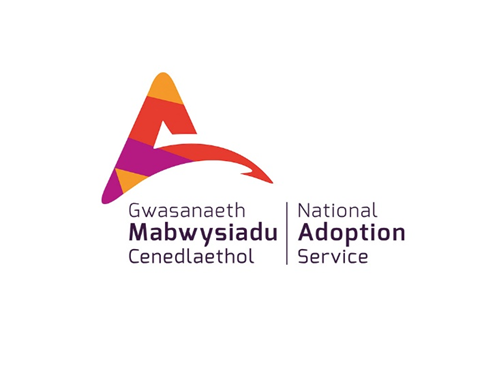 Rolau a chyfrifoldebau
Pan fydd y plentyn yn mynd ar y llwybr cyfreithiol i gael ei fabwysiadu, mae nifer o bobl yn rhan o’r broses – gall hyn fod yn gymhleth.
Ydych chi’n gwybod pwy yw’r bobl yma a beth maen nhw’n ei wneud?
Gweithiwr cymdeithasol y plentyn
Yr IRO
Darganfyddwr y teulu
Y gweithiwr cymdeithasol sy’n asesu
Y panel mabwysiadu
Ydych chi’n gwybod beth mae’r holl bobl hyn yn ei wneud?
Achieving More Together / Cyflawni Mwy Gyda'n Gilydd
[Speaker Notes: Mae gweithiwr cymdeithasol y plentyn yn gyfrifol am ddatblygu’r cynllun gofal ac arfer cyfrifoldeb rhiant ar ran yr awdurdod lleol nes bod y Gorchymyn Mabwysiadu yn cael ei wneud.  

Yr IRO - Swyddog Adolygu Annibynnol - yw'r person sy'n gyfrifol am wirio bod cynllun gofal y plentyn yn cael ei ddilyn.  Maen nhw’n gweithio'n annibynnol i weithiwr cymdeithasol y plentyn a byddant yn parhau i gymryd rhan nes bydd y Gorchymyn Mabwysiadu yn cael ei wneud.

Mae'r Darganfyddwr Teulu yn weithiwr cymdeithasol o wasanaeth mabwysiadu.  Nhw yw'r gweithiwr cymdeithasol sy'n gyfrifol am chwilio am ddarpar fabwysiadwr/mabwysiadwyr addas er i’w hawgrymu ar gyfer paru gyda'r plentyn.  Yn y pen draw, gweithiwr cymdeithasol y plentyn sy'n cytuno bod y paru yn addas ai peidio. 

Mae'r gweithiwr cymdeithasol sy'n asesu yn weithiwr cymdeithasol yn y gwasanaeth mabwysiadu sydd wedi cynnal asesiad y darpar riant/rhieni mabwysiadol.  Bydd y gweithiwr cymdeithasol hwn yn cefnogi'r ymgeiswyr trwy’r broses baru, cyflwyno a phontio plentyn o ofal y gofalwyr maeth i'r teulu mabwysiadol.  Byddan nhw’n parhau i ymwneud wedyn i gefnogi'r teulu wrth iddyn nhw ddod i adnabod ei gilydd a dysgu delio â materion wrth iddyn nhw godi. 

 Mae'r panel mabwysiadu yn grŵp o bobl sydd â rôl sydd yn ddeublyg.  Maen nhw’n cymeradwyo’r paru sy’n cael eu hawgrymu rhwng plant a theuluoedd mabwysiadol o'u rhanbarth a hefyd yn craffu ar asesiadau o fabwysiadwyr ac yn penderfynu p’un a ddylid eu cymeradwyo fel darpar fabwysiadwyr.]
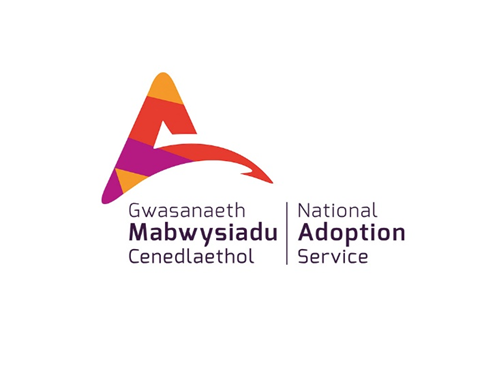 Profiad Bywyd y Plentyn
Yn aml mae plant sy’n symud at deuluoedd mabwysiadol wedi cael profiadau cynnar gwael sydd wedi cynnwys esgeulustod a chamdriniaeth.
Heb dystiolaeth bod y pethau hyn wedi digwydd, neu eu bod yn debygol o ddigwydd, ni fyddai’r awdurdod lleol wedi cael Gorchymyn Lleoli
Gall meddwl am y pethau hyn wrth i chi ddod yn ffrindiau a dechrau caru eich ŵyr neu wyres, nith, nai ac ati arwain at lawer o deimladau gwahanol a nifer o gwestiynau.
Gall rhianta plant gyda gorffennol mor anodd fod yn gymhleth a heriol ar adegau felly mae’n ddefnyddiol os byddwch chi’n gwybod ychydig hefyd.
Achieving More Together / Cyflawni Mwy Gyda'n Gilydd
[Speaker Notes: Yn y gyfres hon o gyrsiau mae cyrsiau eraill ar Ymlyniad a Datblygiad Plant.  Mae'n werth edrych ar y rhain hefyd fel y gallwch ddeall yn gyffredinol pa faterion a all effeithio ar y broses adeiladu perthynas wrth i deuluoedd mabwysiadol ddechrau ffurfio.  Gall digwyddiadau blaenorol effeithio ar deimladau ac ymddygiadau fel oedolyn felly nid yw byth yn rhy hwyr i ddechrau meddwl am y pethau hyn.  

Mae'r Model Sylfaen Ddiogel hefyd yn fodd defnyddiol i edrych arno o ran deall anghenion ac ymddygiadau plant, a'r dulliau y gall rhoddwyr gofal eu cymryd pan fyddant yn magu plant.  Edrychwch ar www.uea.ac.uk/providingasecurebase/home]
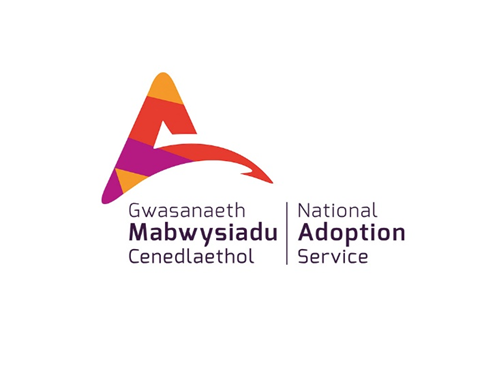 Effaith y blynyddoedd cynnar
Meddyliwch am yr effaith ar fabi…
Pan fydd ef/hi yn crio ac yn cael ymateb ar unwaith gan ofalwr
Pan fyddant yn cael ymateb rhywfaint o’r amser
Pan fydd ef/hi yn cael ychydig o ymateb yn iawn
Pan fydd babi yn cael ymateb sydd yn dreisgar ac yn eu dychryn
Achieving More Together / Cyflawni Mwy Gyda'n Gilydd
[Speaker Notes: Arwyddocâd i ddysgu babanod reoleiddio... mae rheoleiddio craidd yn arwain at hunanreoleiddio

Ymateb cychwynnol y babi yw eu hymateb diofyn pan fydd yn profi straen yn y dyfodol.  Dyma un o'r pethau pwysicaf sy'n sail i'r ffordd maen nhw'n gwneud perthnasoedd yn y dyfodol
Mae babanod y mae eu hanghenion yn cael eu diwallu yn gyson ac mewn ffordd sy'n cyfateb i'r anghenion maen nhw’n eu mynegi yn datblygu ymddiriedaeth yn eu rhoddwyr gofal y bydd eu hanghenion yn cael eu diwallu.  Maen nhw hefyd yn datblygu mecanweithiau ar gyfer lleihau faint o hormonau straen sy'n llifo trwy eu cyrff.  Ymhen amser mae hyn yn golygu eu bod yn tyfu i fyny i fod yn blant ac yn oedolion sy'n gallu ffurfio perthnasoedd ymddiriedus a rheoli straen pan fo angen.  Mae pobl yn siarad am y syniad o fodelau gweithio mewnol, yn syml dyma'r syniad ein bod ni i gyd yn rhagweld yn anymwybodol sut mae pobl yn mynd i ymddwyn tuag atom yn seiliedig ar ein dysgu cynnar am y pethau hyn.  Gall modelau gweithio mewnol newid dros amser ond gall y broses hon fod yn araf wrth i'r modelau hyn gael eu ffurfio'n gynnar, ac effeithio ar ein datblygiad ar lefel sylfaenol iawn.  

Yn syml, mae plant yn tyfu gyda'r gallu i ddatblygu perthnasoedd ymddiriedus.  Maen nhw’n teimlo'n ddiogel pan fydd oedolion arwyddocaol yn agos, a phan fyddant yn teimlo'n ddiogel gallant archwilio eu hamgylchedd a dysgu teimlo'n ddiogel i ffwrdd oddi wrth eu prif ofalwr.  Maen nhw’n dychwelyd at eu rhoddwr gofal ar adegau o straen.    Yr enw ar hyn yw arddull ymlyniad diogel. 
Pan nad yw anghenion babanod yn cael eu diwallu yn gyson ac yn ddibynadwy maen nhw’n ei chael hi’n anodd ymddiried y bydd eu hanghenion yn cael eu diwallu a gallant ei chael hi’n anodd lleihau lefelau uchel o bethau fel adrenalin a cortisol pan fydd pethau llawn straen yn digwydd.  Mae hyn yn parhau i fod yn broblem i blant wrth iddynt heneiddio ac mae'r plant hyn yn tyfu gyda chred y gellir ymddiried yn eraill.  Mae'r babanod hyn yn dysgu i reoli eu teimladau eu hunain trwy reoleiddio eu teimladau eu hunain (arddull ymlyniad osgoi) neu drwy fod yn ymlynol ac yn gofyn llawer o’r rhai sy'n rhoi gofal ond nid yw eu meddyliau’n cael eu tawelu gan y gofal sy’n cael ei roi (arddull ymlyniad amwys). 
 
Gyda'r math hwn o roi gofal sy'n anghyson, neu'n canolbwyntio ar oedolion yn diwallu eu hanghenion eu hunain a pheidio â bod yn gyfarwydd â'r hyn y mae'r plentyn ei eisiau, mae ymddygiad y plentyn yn datblygu fel math o strategaeth ymdopi sy'n eu galluogi i fod yn agos at y rhai sy'n rhoi gofal (hy trwy ofyn ychydig gan y sawl sy'n rhoi gofal, neu trwy fod yn ymlynol a gofyn llawer) er nad yw'r patrymau ymddygiad hyn bob amser yn ddefnyddiol iddyn nhw wrth geisio gwneud perthnasoedd eraill.  

Mae gan unigolion ddull ymlyniad a ffefrir ond gallant arddangos nodweddion ystod o arddulliau.  
 
Mae babanod sy'n cael eu cam-drin neu eu dychryn gan eu rhoddwyr gofal yn datblygu modelau gweithio mewnol am arddulliau meithrin perthnasoedd sy'n seiliedig ar gred bod eraill yn ddychrynllyd, neu'n ofnus, ac na allant sicrhau ymdeimlad o ddiogelwch trwy aros yn agos at eu prif ofalwyr.  Gelwir hyn yn arddull ymlyniad anhrefnus. 
  
Trafodaeth
Meddyliwch amdanoch chi eich hun neu blant rydych chi'n eu hadnabod - a allwch chi adnabod y patrwm ymddygiad hwn yn eich perthnasoedd fel plentyn neu fel oedolyn?  
Trwy geisio weld rhai o'r pethau hyn, a gwybod beth yw ymateb diofyn y plentyn gallwch gydnabod ei ymddygiad e.e. gall plentyn nad yw efallai'n mynegi ei deimladau gan gynnwys poen, fod yn oddefol iawn ac weithiau'n ymddangos fel y gallant ymdopi ag unrhyw beth... gall hwn fod yn blentyn osgoi sy'n teimlo'r pryder yn ddwfn y tu mewn ond nad yw'n gallu ei fynegi.

Efallai y bydd plentyn a allai ymddangos yn herfeiddiol a hyd yn oed yn ymosodol yn teimlo braw y tu mewn ond dim ond yn gwybod sut i ddelio ag ef fel hyn
I gael mwy o wybodaeth edrychwch ar y cyrsiau Ymlyniad a Datblygiad Plant.  

Mae Dan Siegal yn rheswm defnyddiol arall y mae ei waith yn ddefnyddiol i’w wirio os oes gennych chi ddiddordeb yn hyn.  Mae wedi ysgrifennu llawer o lyfrau ac mae ganddo hefyd nifer o glipiau defnyddiol iawn yn egluro ei syniadau ar U-tube.  Os byddwch chi’n siarad â'r gweithwyr cymdeithasol sy'n gweithio gyda'ch teulu a theuluoedd mabwysiadu eraill bydd ganddyn nhw lawer o syniadau hefyd.]
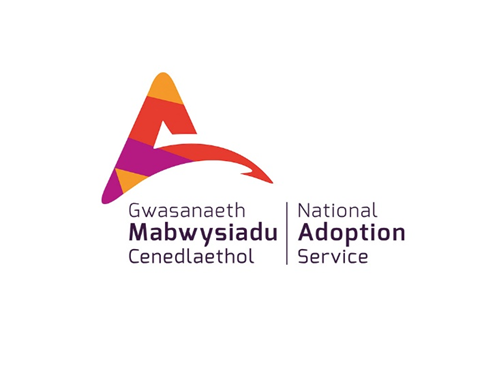 Anghenion plant mabwysiedig
Achieving More Together / Cyflawni Mwy Gyda'n Gilydd
[Speaker Notes: Mae’r model man sefydlog yn deillio o theori ymlyniad a thrawma datblygiadol ac mae’n ffordd ddefnyddiol o ddeall sut y gellir diwallu anghenion plant yn y ffordd orau. 

Dyma ragor o wybodaeth https://www.uea.ac.uk/providingasecurebase]
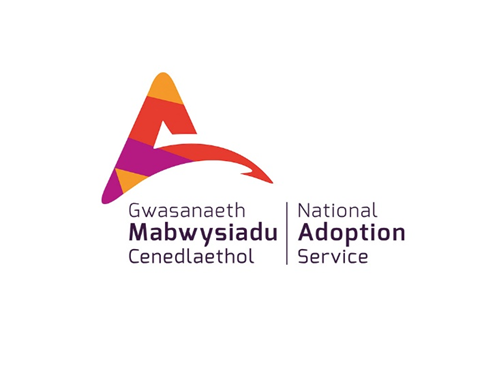 Negeseuon Allweddol
Efallai y bydd y plentyn hwn angen dull rhianta gwahanol i’r hyn mae wedi arfer ag o
Nid ydynt wedi cael profiad cynnar o gael oedolyn yn eu helpu i reoleiddio eu straen
Mae theori ymlgyniad yn ein helpu i ddeall hyn
Maen nhw angen dysgu ffyrdd newydd o ymddwyn nad yw’n cynnwys teimlo fel eu bod yn cael eu llethu.
Gall perthnasau/eraill arwyddocaol yn y rhwydwaith gynnig llawer o gymorth i’r rhieni mabwysiadol yn ogystal â’r plant eu hunain
Mae canlyniadau da yn gysylltiedig â phlentyn yn meddu ar rwydwaith cefnogi ehangach
Achieving More Together / Cyflawni Mwy Gyda'n Gilydd
[Speaker Notes: Gelwir y math hwn o rianta yn ail-rianta, oherwydd bod y rhieni mabwysiadol (fel y gwnaeth y gofalwyr maeth) yn rhianta plant sydd wedi cael profiadau blaenorol o rianta.  Fel y trafodwyd uchod, mae'r profiadau blaenorol hyn o rianta, yn golygu bod plant yn rhagweld yr hyn y bydd y rhiant newydd yn ei wneud yn seiliedig ar eu dysgu blaenorol.  

I rai plant sy'n cael eu mabwysiadu mae hyn yn golygu na fyddant yn gwybod sut i ddefnyddio eu rhiant i'w helpu i deimlo'n ddiogel yn y ffordd y mae plant sydd ag ymlyniad diogel yn ei wneud.  Felly mae llawer o'r dull hwn o fagu plant wedi'i seilio ar helpu plant i ddysgu sut i ddefnyddio eu rhieni er mwyn teimlo'n ddiogel.  Weithiau gall hyn gymryd blynyddoedd lawer felly mae'n bwysig cadw ffocws ar yr hyn sydd wedi’i gyflawni.  Cwestiwn defnyddiol i'w ofyn i'ch helpu chi i ganolbwyntio ar gynnydd yw “beth all eich plentyn ei wneud heddiw nad oedden nhw’n gallu ei wneud pan wnaethon nhw gyrraedd?“

Mae hefyd yn golygu na fydd rhai technegau disgyblaeth y gallech fod wedi arfer eu defnyddio yn gweithio - mae'n bwysig iawn gofyn i'r rhieni mabwysiadol sut maen nhw am i chi drin pethau - trwy wneud hynny bydd y ffocws yn cael ei gadw ar y plentyn a'i anghenion, a byddant yn cael dull cyson gan y bobl o'u cwmpas.

Edrychwch ar y cyrsiau ar ddatblygiad plant ac ymlyniad i archwilio hyn yn fwy.  Mae'r model Sylfaen Ddiogel hefyd yn]
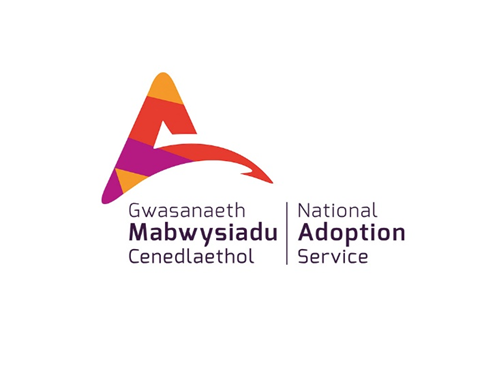 Trafodaeth
“Roeddwn i’n barod i groesawu’r ferch fach hon i’r teulu, fel yr oeddwn wedi croesawu fy holl wyrion ac wyresau eraill ond ni chefais y cyfle gan fy mab. Fe wnaeth symud i mewn cyn i mi ei chyfarfod ac nid wyf yn meddwl i ni ddechrau ar y droed iawn wedi hynny. Roedd hi’n fy ngweld i fel rhywun oedd yn ymyrryd yn hytrach na rhywun oedd yn perthyn”
“Cefais fy mrifo pan ddywedodd Jonathan wrthyf fi nad oeddwn i’n nain go iawn iddo fo, ond pan wnaeth fy mab egluro amdano gallwn weld nad oeddwn wedi fy mrifo cymaint ag yr oedd ef wedi’i frifo.”
“Roeddwn i’n ofni pan fyddai Mam yn dod draw. Mae’n mynd dros ben llestri ac roeddwn i’n poeni y byddai hi’n ffysian drostyn nhw neu’n gofyn pethau iddyn nhw neu’n disgwyl iddyn nhw eistedd ar ei glin.”
“Mae gen i Nain hen a Nain newydd ond dydw i ddim yn gwybod sut i’w gosod nhw gyda’i gilydd”
“Rwy’n credu y gallwch ddysgu bod yn nain mabwysiadol ond nid yw’r un fath â phan y cefais fy nau o blant a’u neiniau yna o’r dechrau – yno yn yr ysbyty ac yn tyfu o hynny. Os yw eich plant sy’n oedolion yn mabwysiadu babi gallai fod yr un fath ond nid os ydynt yn dod pan maen nhw’n hŷn. Mae’n rhaid i chi ffitio mwy gyda’r hyn maen nhw ei angen. Rwyf wedi bod yn drist pan mae problemau gwirioneddol wedi codi ond allwch chi ddim ymyrryd. Mae’n rhaid i chi fod yno iddyn nhw, ond ni ddylech chi ddisgwyl gormod.”
“Fe wnaethom gasglu’r wyrion ac wyresau i gyd at ei gilydd a gweithio allant sut i wneud i’r efeilliaid deimlo eu bod nhw’n perthyn.”
Achieving More Together / Cyflawni Mwy Gyda'n Gilydd
(Yn dod o:Related Through Adoption, Heidi Argent, CoramBAAF)
[Speaker Notes: Gweithgaredd (Wedi'i gymryd o Coram BAAF, Related Through Adoption, Heidi Argent)
Edrychwch ar y sylwadau ar y sleid hon a'r nesaf
Rhowch bob sylw ar gerdyn post.  
Rhannwch yn grwpiau bach a gofynnwch i bob grŵp drafod sylw.  A yw'r sefyllfa hon yn atseinio gyda chi? Pa feddyliau/teimladau sydd gennych chi? Pa gwestiynau y mae'n eu cynhyrchu i chi? Gyda phwy allwch chi siarad? 
Dewch yn ôl at eich gilydd i gael trafodaeth ar feddyliau, materion, cwestiynau a theimladau fel grŵp ehangach. 

Gweithgaredd Amgen
Mae pob grŵp yn ystyried pob senario yn ei dro. 

Hwyluswyr
Gall y senarios hyn gynhyrchu teimladau cymysg i bobl, yn yr un modd â'u profiad eu hunain.  Gall rhai o'r teimladau hyn fod yn boenus ac mae'n bwysig bod pobl yn cael eu cefnogi os mai dyma'r ffordd maen nhw'n teimlo.  Gallai pethau diddorol i'w trafod gynnwys:
Pam mae'r senarios hyn yn datblygu?  A allwch chi roi eich hun yn esgidiau'r person arall a dyfalu pam y gallent fod wedi ymddwyn yn y ffordd maen nhw?
Gyda phwy allwch chi siarad am gefnogaeth neu ragor o wybodaeth?]
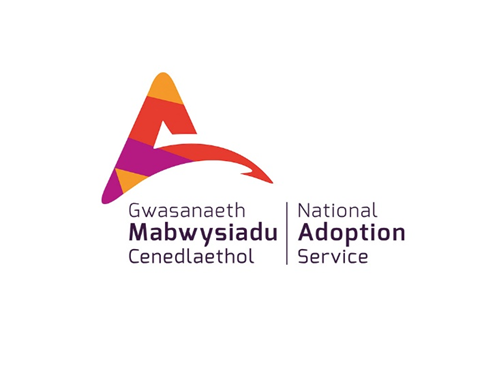 Beth mae hyn  i gyd yn ei olygu i’r plant?
O’r hyn rydych chi’n ei wybod – sut oedd pethau i’r plentyn pan oedden nhw’n byw gyda’u rhieni biolegol?
Ceisiwch feddwl am sut y byddai’r plentyn wedi teimlo.
Sut oedd hi (o safbwynt y plentyn) i gael ei symud o’r cartref hwn?

Os yw hi’n haws meddwl am astudiaeth achos rydym wedi cynnwys un isod
Achieving More Together / Cyflawni Mwy Gyda'n Gilydd
[Speaker Notes: Edrychwch ar y cyrsiau ymlyniad a datblygiad plant oherwydd maen nhw’n egluro sut y gall gofal cynnar gwael effeithio ar y plentyn.

I lawer o blant, esgeuluswyd eu hanghenion mwyaf sylfaenol.  Mae rhai plant wedi cael eu dychryn, eu brifo neu wedi bod yn ofnus yn eu teuluoedd biolegol.  Efallai bod eu rhieni biolegol wedi ei chael hi’n anodd diwallu eu hanghenion am amryw resymau gan gynnwys camddefnyddio alcohol, camddefnyddio sylweddau neu broblemau iechyd meddwl.  Mae cam-drin domestig yn fwyfwy cyffredin yng nghefndir plant sy'n derbyn gofal.  Mae rhai rhieni biolegol yn wynebu adfyd sylweddol eu hunain, ac efallai nad oes ganddynt gefnogaeth i'w helpu i ddelio â'r materion hyn.
Rhoddir nifer fach o blant i'w mabwysiadu gyda chaniatâd eu rhieni biolegol.  Mae hwn yn benderfyniad anodd i unrhyw riant ei wneud a gallai olygu y gall plant gael eu paru â theulu mabwysiadol yn gynharach.

Mae plant yn profi galar a cholled pan fyddant yn cael eu gwahanu oddi wrth eu rhieni biolegol, hyd yn oed os ydyn nhw'n mynd i rywle lle byddan nhw'n derbyn gofal gwell ac yn fwy diogel.  Efallai fod ganddyn nhw atgofion da a drwg o'r amser hwn, neu weithiau mae'n anodd iawn cofio pethau'n glir, hyd yn oed i blant hŷn.]
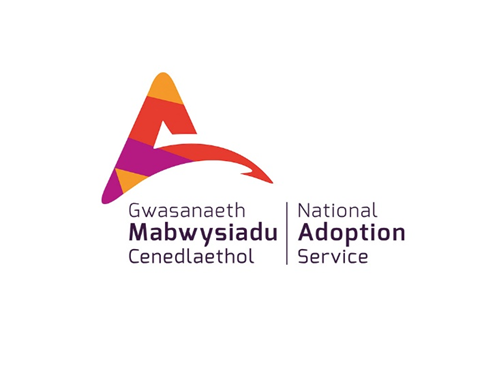 Felly beth allaf i ei wneud…
Edrychwch ar animeiddiad Brighter Futures a gynhyrchwyd gan y sefydliad cefnogi Open Nest – mae’n fan cychwyn da ar gyfer meddwl beth sy’n ddefnyddiol a ddim mor ddefnyddiol i rieni mabwysiadol gan y rhai o’u hamgylch.
Edrychwch ar y dudalen Adnoddau ar y wefan
www.theopennest.co.uk
Achieving More Together / Cyflawni Mwy Gyda'n Gilydd
[Speaker Notes: Ymhlith y pethau defnyddiol eraill i edrych arnynt mae Related by Adoption, Heidi Argent, CoramBAAF, 2014.]
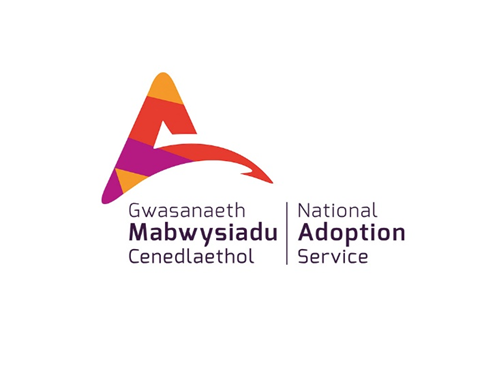 Neges Allweddol
“Mae angen trin pob plentyn yn gyfartal, ond yn wahanol, i blant nad ydynt wedi’u mabwysiadu”
Mae’r cwrs hwn yn rhan o gyfres a ddatblygwyd gan y Gwasanaeth Mabwysiadu Cenedlaethol i gefnogi mabwysiadwyr ar ôl iddynt gael eu cymeradwyo.
Gellir dod o hyd i’r rhain ar wefan y Gwasanaeth Mabwysiadu Cenedlaethol.
Siaradwch gyda’ch tîm cefnogi mabwysiadu am ragor o wybodaeth
Achieving More Together / Cyflawni Mwy Gyda'n Gilydd
[Speaker Notes: Mae hon yn neges dda i orffen arni!

A chofiwch gymryd eich awenau gan y rhieni mabwysiadol.  Gall perthnasoedd gymryd amser i adeiladu ond gallwch fod yn rhan bwysig o wella canlyniadau i'r plentyn sy'n ymuno â'ch teulu.   Gofynnwch lawer o gwestiynau a chofiwch gael hwyl!]
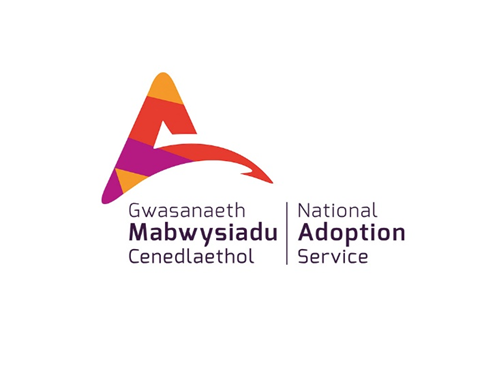 Mae’r cwrs hwn yn rhan o gyfres a ddatblygwyd gan y Gwasanaeth Mabwysiadu Cenedlaethol i gefnogi mabwysiadwyr ar ôl iddynt gael eu cymeradwyo.
Gellir dod o hyd i’r rhain ar wefan y Gwasanaeth Mabwysiadu Cenedlaethol.
Siaradwch gyda’ch tîm cefnogi mabwysiadu am ragor o wybodaeth
Achieving More Together / Cyflawni Mwy Gyda'n Gilydd